Theme 3 – Public Choice
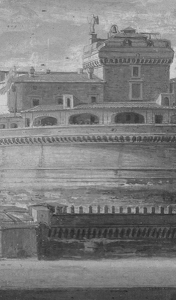 Public Economics
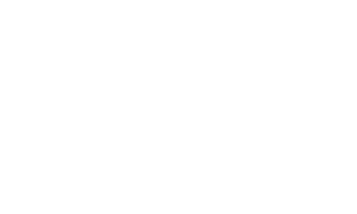 1
Political Economy Defined
Political Economy is the application of economic principles to the analysis of political decision making. 
Self-interest – in the marketplace, this often leads to efficiency; different implications in “political market.”
Maximization – one goal may be to maximize social welfare.
2
Direct Democracy
No parliament, all people are either voting or reach agreement
Several kinds of voting procedures:
Unanimity rules
Majority voting rules
Log-rolling (vote trading) – intensity of preferences
Problems with all of these rules: Arrow’s Impossibility Theorem
3
Direct Democracy:Unanimity rules
Unanimity rules: All parties must agree for a policy to be implemented.
Example: In principle, society could agree that a public good should be provided rather than not being provided.
Lindahl prices designed to elicit unanimous agreement for provision of public good.
4
Direct Democracy:Example of Lindahl’s procedure
2 individuals, Adam & Eve
Fireworks display (public good, denote as r)
SA =Adam’s share of total cost of fireworks provision
SE =Eve’s share of total cost of fireworks provision
For any given share, SA, Adam demands some quantity of fireworks.
5
Figure 5.1
6
Direct Democracy:Example of Lindahl’s procedure
Figure 5.1 shows the relationship between each person’s tax share & quantity of fireworks demanded.
Each person demands more fireworks as the share of costs paid falls.
Shares add up to one: SA+SE=1
Lindahl prices: Each person faces a “personalized price” per unit of the public good, which depends on the tax share.
7
Direct Democracy:Example of Lindahl’s procedure
Equilibrium: set of Lindahl prices such that each person votes for the same quantity of the public good.
In Figure 5.1, this occurs at quantity r*, and each person’s share is measured on the y-axis.
8
Direct Democracy:Feasibility of Lindahl’s procedure
Could imagine an auctioneer announces initial set of tax schedules, then Adam & Eve vote on quantity of fireworks.
If they agree on quantity, stop.  Otherwise, continue process with new tax shares.
Would converge to r*, which is Pareto efficient.
9
Direct Democracy:Feasibility of Lindahl’s procedure
Problems:
Assumes people vote sincerely
Strategic behavior (e.g., misrepresenting one’s preferences) may prevent Lindahl equilibrium
Finding tax shares may take a lot of time.
Imagine many parties, not just two.
10
Direct Democracy:Majority Voting rules
Majority Voting rules: one more than half of the votes must favor a measure to gain approval.
Although the rules are familiar, there are potential problems with them.
11
Direct Democracy:Majority Voting rule example
3 people have to choose among 3 levels of missile provision
A is small amount of provision
B is moderate amount of provision
C is large amount of provision
People are Cosmo, Elaine, and George
Preferences are shown in Table 6.1
12
Table 5.1
13
Direct Democracy:Majority Voting rule example
In Table 5.1, the quantity B would win in an election of B vs. A (by a vote of 2-1, with Elaine and George voting for B).
B would also win in an election of B vs. C (by a vote of 2-1, with Cosmo and George voting for B).
Voting is TRANSITIVE - ok
14
Direct Democracy:Majority Voting rule example
Now consider the preferences are shown in Table 5.2
15
Table 5.2
16
Direct Democracy:Majority Voting rule example
In Table 5.2, imagine a series of paired elections to determine the most preferred level.  Elaine’s preferences are the only ones that have changed.
The quantity A would win in an election of A vs. B (by a vote of 2-1, with Cosmo and Elaine voting for A).
The quantity B would win in an election of B vs. C (by a vote of 2-1, with Cosmo and George voting for B).
The quantity C would win in an election of A vs. C (by a vote of 2-1, with Elaine and George voting for B).
17
Direct Democracy:Majority Voting rule example
Thus, the ultimate outcome depends crucially on the order in which the votes are taken.
It is clear in this example that whichever quantity was not considered in the first round would ultimately win.
Agenda manipulation is the process of organizing the order of votes to assure a favorable outcome.
18
Direct Democracy:Majority Voting rule example
Another problem is cycling: paired voting can go on forever without reaching a decision. The cycling is a result of repated paired voting.
19
Direct Democracy:Why difficulties with Majority Voting rule?
A peak in an individual’s preferences are a point at which all neighboring points are lower.
Single peaked preferences: utility falls as person moves away from most preferred outcome in any & all directions.
Double peaked preferences: utility initially falls as person moves away from most preferred outcome, but then rises.
20
Direct Democracy:Why difficulties with Majority Voting rule?
In Figure 5.2, Elaine has double-peaked preferences as quantity increases.
This means she prefers either very large or very small missile expenditures to a quantity in the middle.
21
Figure 5.2
22
Direct Democracy:Why difficulties with Majority Voting rule?
How plausible are double-peaked preferences?
It depends on the context.
Missiles: not very plausible
Public park: more plausible, good for which there are private substitutes.
Goods which cannot be ordered on a single dimension like “size.”  The use of a vacant building, for example.
23
Direct Democracy:Majority Voting rules
Return to case when alternatives can be ranked on a characteristic, like size or quantity.
The median voter is the voter whose preferences lie in the middle of the set of all voter’s preferences.
Half of voters want more of the good, and half want less.
24
Direct Democracy:Median voter theorem
The median voter theorem states that as long as all preferences are single-peaked, the outcome of majority voting reflects the preferences of the median voter.
25
Direct Democracy:Median voter theorem illustrated
Consider the 5 voters in Table 6.3, each with single-peaked preferences.
Each voter’s individually preferred expenditure is given in the table.
26
Table 5.3
27
Direct Democracy:Median voter theorem illustrated
A movement from $0 to $5 would be by all five voters.
A movement from $0 to $100 would be approved by Daisy, Huey, Dewey, and Louie.
A movement from $100 to $150 would be approved by Huey, Dewey, and Louie.
Any increase above $150 would be blocked by a majority of voters.  Hence the majority votes for $150, which is the preferred amount of the median voter, Huey.
28
Direct Democracy:Log-rolling
Log-rolling systems allow people to trade votes, and hence register how strongly they feel about various issues.
Vote trading is controversial, but may lead to more efficient provision of public goods.
By trading votes, it is possible to get projetcts approved, and society gains welfare.
29
Direct Democracy:Intensity of Preferences
Voter is compared to the consumer in the marketplace – intensity of preference is registered by willingness to pay higher price.
Intensity of preference in majority decision-making:
Point voting system – voters can assign points to their choice
Borda count
Runoff voting – two rounds of election, in the second round (runoff) there are only two candidates
30
Direct Democracy: Problems
Can any ethically acceptable method for translating individual preferences into collective preferences be free of difficulties discussed so far?
31
Direct Democracy: Problems
Criteria for decision making rule
I – Independence of new alternatives: adding new option should not affect original ranking 
N – Nondictatorship: all voters are equal
P – Pareto criterion: all rankings shoul be Pareto efficient
U – Unrestricted rankings: any possible individual rankings should be received
T – Transitivity: A>B; B>C; then A>C!
32
Direct Democracy: Problems
Arrow’s Impossibility Theorem states that it is impossible to find a decision rule that satisfies all of these criteria.
These 5 criteria, taken together, seem reasonable.
But theorem casts doubt on the ability of democracies to function.
33
Direct Democracy: Problems
If any one of the 5 criteria are dropped, it is possible to find a collective decision making rule.
It is sometimes possible, but not guaranteed, to find a decision making rule.
E.g., if everyone has same preferences.
Theorem casts doubt on the use of social welfare functions.
34
Representative Democracy –>PUBLIC CHOICE THEORY
In reality, government doesn’t simply aggregate people’s preferences; rather the governing is done by politicians, judges, bureaucrats, and so on.
These players have their own objective functions (their preferences).
35
All your life, you’ve been taught:
Democratic governments try to improve society
A responsible electorate can toss the bums out
Poor leadership is to blame for political apathy
You should vote and participate in the political process
36
Public choice economistssay
All this good government stuff is nonsense!
37
Churchill says -
“Democracy is the worst form of government…
   
   except for the alternatives”
38
Representative Democracy:Politicians
Elected Politicians: If voters have single peaked preferences, the vote-maximizing politician adopts the preferred program of the median voter.
See Figure 5.3.
Candidates move to middle of spectrum, because voters support candidate with view closest to own, and only one wins.
39
Figure 5.3
40
Representative Democracy:Politicians
Implications:
2 party systems tend to be “stable” in the sense that both stake out positions near the “center.”
Replacement of direct referenda (e.g., direct democracy) by a representative system has no effect on outcome.  Both mirror the preferences of median voter.
41
Representative Democracy:Politicians
Real-life complications
Ideology matters: politicians care about more than just winning elections.
Personality: voters care about more than just issues.
Leadership: politicians do not simply respond to voter’s preferences.
Voter participation: may be affected by relative difference in candidates
42
Are people rational or irrational when they spend little time evaluating candidates before they vote and when they don’t vote?
43
Rational Ignorance
Why spend the time to be informed when your single vote counts so little?
44
Why do people even vote at all?
Voting is a consumption activity
– It provides a feeling of civic duty        and
- You can complain without feeling guilty
45
Representative Democracy:Public employees/bureaucrats
Bureaucrats: government employees.
Naïve to assume that a bureaucrat's only aim is to interpret and passively fulfill the wishes of the electorate and its representatives.
Niskanen (1971) argues that bureaucrats tend to focus on maximizing perquisites of public office, public reputation, power, etc., because opportunities for monetary gains are minimal.
46
Figure 5.4
47
Representative Democracy:Public employees/bureaucrats
In previous figure, bureaucrat doesn't choose the efficient amount for the project, Q*, where MB=MC, but rather chooses a larger project, Qbc, where TB=TC.
Project doesn’t suffer losses, but is inefficient.
48
Representative Democracy:Public employees/bureaucrats
Bureaucrats have incentive to promote activities that increase the sponsor’s perceptions of the project’s benefits.
Analogous to shifting the V curve upward.
Bureaucrats have informational advantage, to present the alternatives as “take Qbc or none at all.”
49
Bureaucrats are rewarded when they expand the duties and clientele of their departments
With a larger department comes
A larger office
A higher salary
A larger pension
50
Representative Democracy:Special Interests
Special interest groups can form coalitions and exercise a disproportionate amount of power if they vote in blocks or make campaign contributions.
Groups form based on many factors, including capital vs. labor, rich vs. poor, industries, regions, and demographics.
51
Representative Democracy:Special Interests
Rent-seeking is using the government to obtain higher than normal returns (“rents”). This rent is political rent and it is not economic rent, i.e. profit.
One example, illustrated in Figure 5.5, is the peanut industry lobbying the government to impose peanut quotas.  This enforces a cartel-like arrangement.
52
Figure 5.5
53
Representative Democracy:Special Interests – rent seeking
In Figure 5.5, the competitive output would be at Qc.
The peanut industry could try to form an illegal cartel to restrict output to Qcartel, but each firm has an individual incentive to cheat.
If producers can lobby for quotas, they can enforce this output level.
54
Representative Democracy:Special Interests
Standard deadweight loss from reduced output is equal to triangle cde.
To the extent that the economic rents, abcd, are spent on socially wasteful lobbying (rather than being a transfer to producers), this is also considered deadweight loss.
55